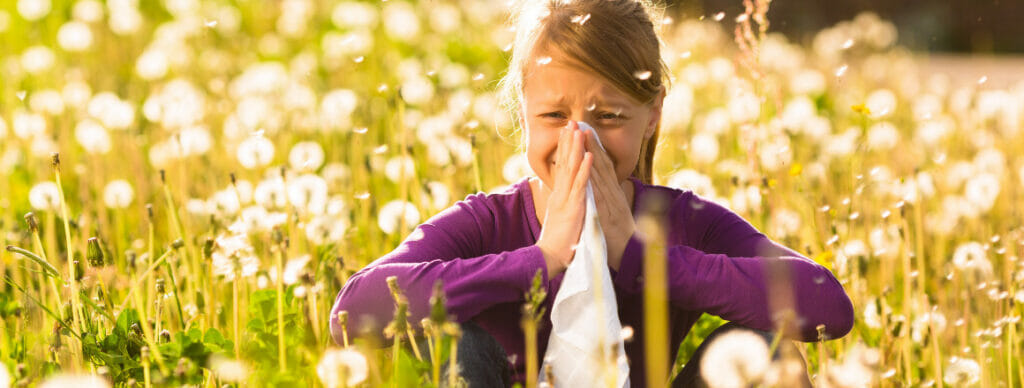 Mild to moderate hay fever preparation will no longer be available on NHS Prescription
Hay fever is usually worse between late March and September, especially when it’s warm, humid and windy. This is when the pollen count is at its highest. Here is a link to the NHS web page on Hay Fever for full info.
The majority of treatments for hay fever, including fexofenadine 120mg are now available to purchase at your local pharmacy or supermarket without a prescription. 
GPs will no longer be able to give routine prescriptions for hay fever treatments. 
Here is a link to the national NHS guidance – where OTC is mentioned – this is where patients are expected to pay “Over The Counter” for the medication. Hopefully, this will help, as it is better to get OTC treatment now than wait for an appointment to be told you need to go to a pharmacy and pay for the medication. We want to support you to get the right care at the right time.
Please do not be offended if we refer you to a pharmacy. It is important we do not use appointments for services and medications that are available at your local pharmacy. Where you try pharmacy recommended first line options and these are unsuccessful, you may need to try a different treatment or add in another treatment.  Some trial and error may be required to find the best combination of tablet/nasal spray and eye drop for you